Application Security Testing
Alan Dewar
2022-11-22
Application Security Testing
Introduction
Motivating Examples
Government Response
Vulnerability Classification
Vulnerability Enumeration
Attacking the Problem
Demo
Introduction
My Background
MSc, Computer Science
CUUG Board of Directors since 1998
Synopsys since 2017
Introduction
Synopsys Background
Founded in 1986
Initially silicon only
Electronic Design Automation (EDA)
Acquired Coverity in 2014
Static Analysis
Software Integrity Group (SIG)
Synopsys Today: From Silicon to Software
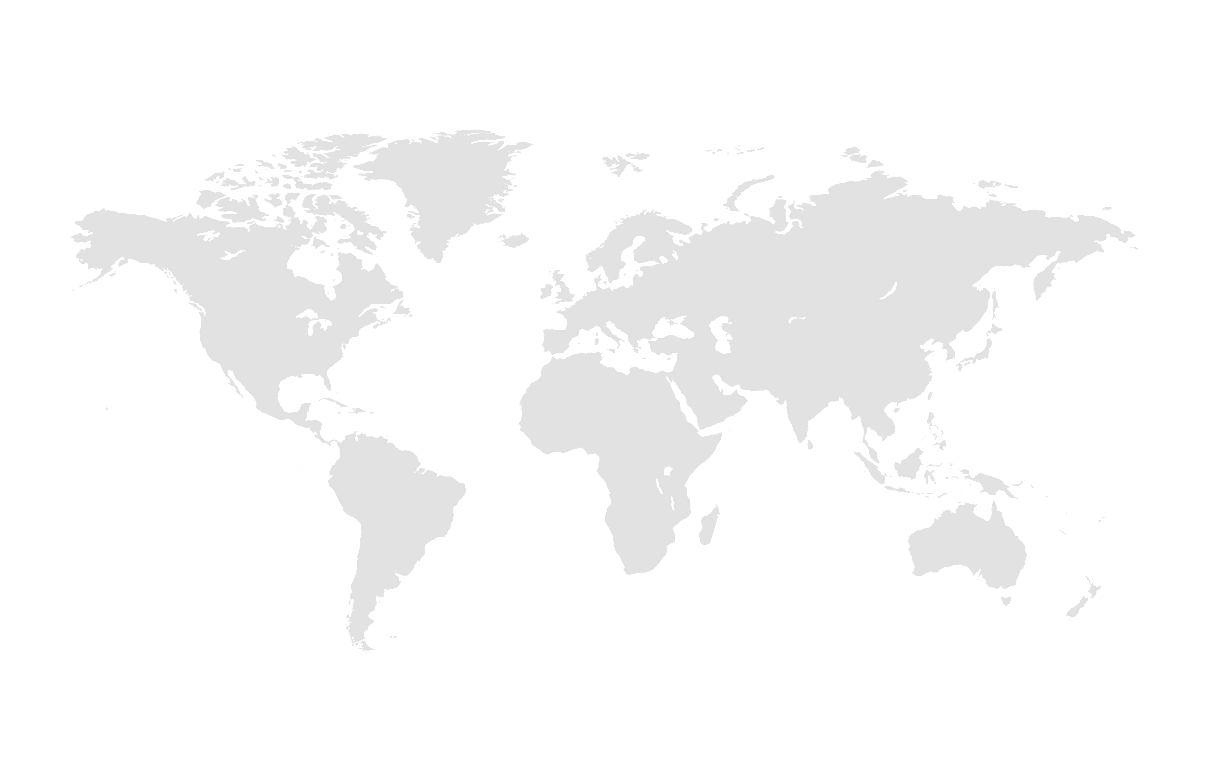 $
FY21 Revenue:
~$4.2B
Employees: 16,361
Patents:	
3,449
Offices:	
125
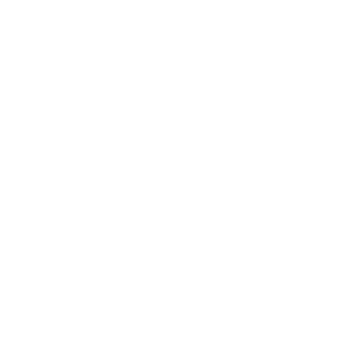 Russia
Canada
S. Korea
China
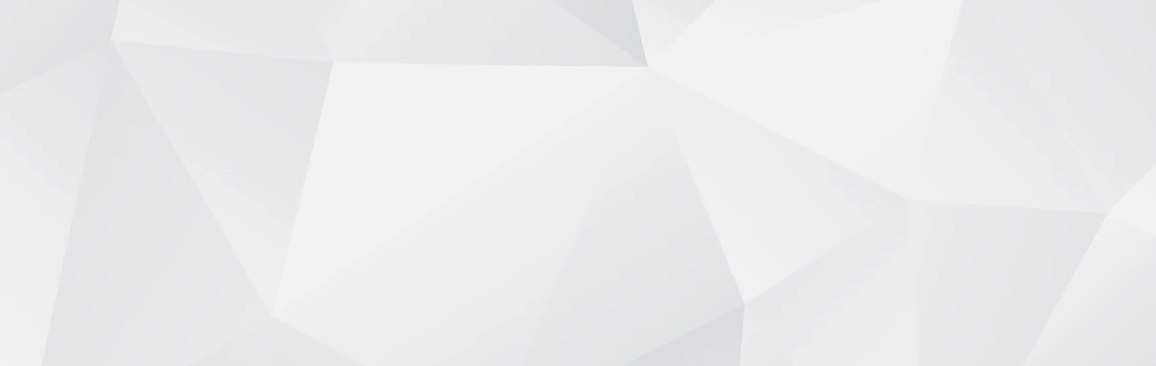 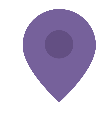 Armenia
Europe
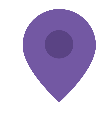 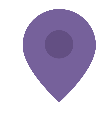 #1 electronic design automation tools & services
Broadest IP portfolio and #1 interface, foundation &    physical IP
‘Leader’ in Gartner’s Magic Quadrant for application security testing
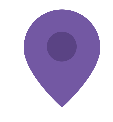 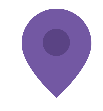 USA
Japan
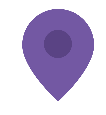 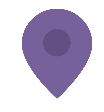 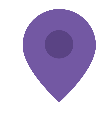 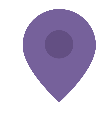 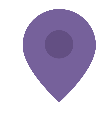 Israel
Taiwan
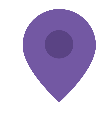 India
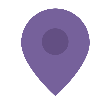 Southeast Asia
Chile
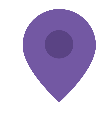 Market / Region
Software Integrity Group (SIG) Acquisitions
Mar/2014		Coverity (San Francisco, Calgary, Seattle)

May/2014		Kalistick (France)

Apr/2015		Codenomicon (Finland)

Jun/2015		Seeker (Israel)

Nov/2015		Protecode (Ottawa)

Dec/2015		Goanna (Australia)

Dec/2016		Cigital/Codiscope (Dulles/Boston)

Dec/2017		Black Duck Software (Boston, Global Offices)

Jan/2020		Tinfoil (Mountain View)

Jun/2021		Code Dx (New York)		Jun/2022		WhiteHat (San Jose)
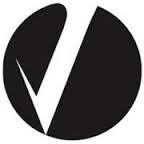 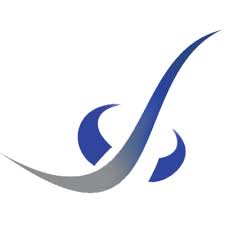 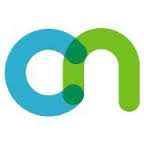 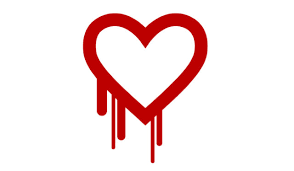 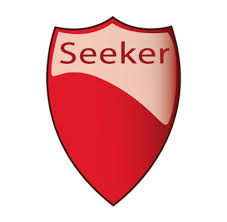 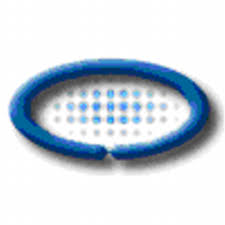 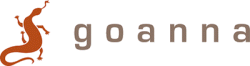 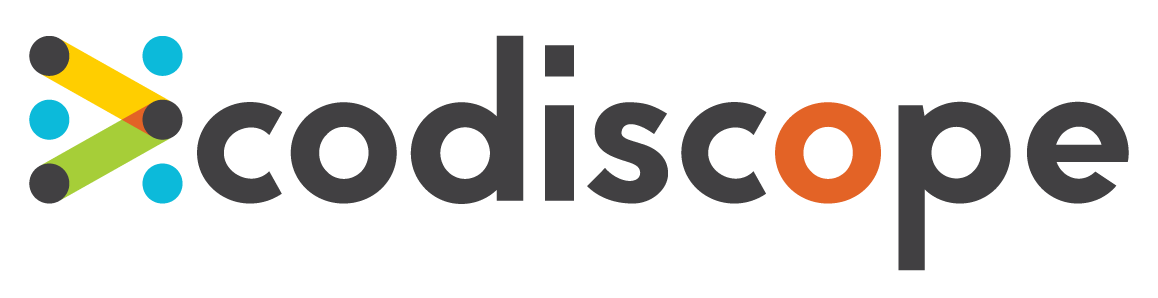 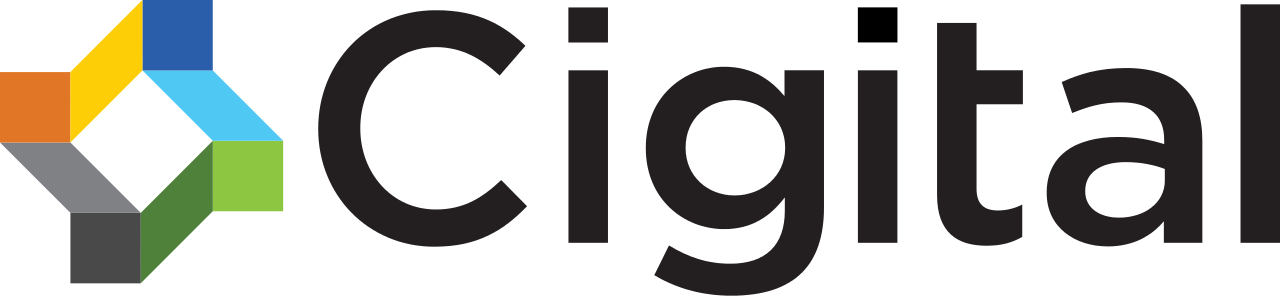 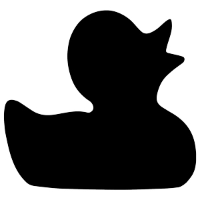 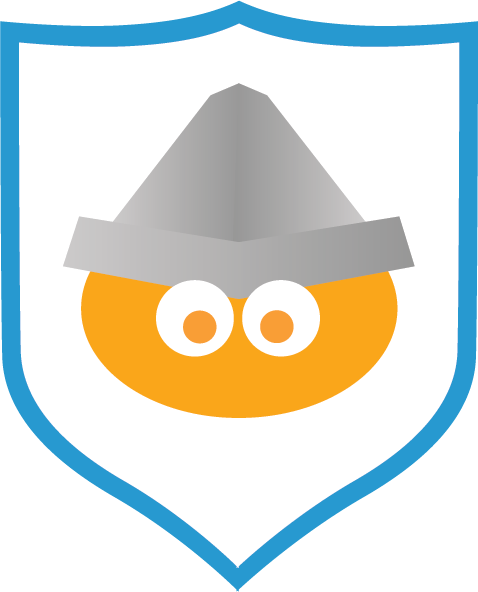 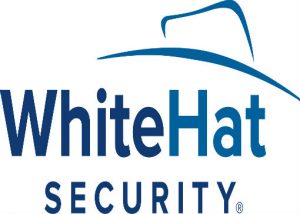 Synopsys
CUUG Sponsor since 2018
Motivating Examples
SolarWinds: 2019-2020 supply chain attacks
Trojan introduced into Orion network monitoring software
Multiple government agencies breached
Colonial Pipeline: 2021 ransomware attack
Pipeline shut down to contain attack
Ransom paid (but partially recovered)
Government Response
US: Executive Order on Improving the Nation’s Cybersecurity
Remove Barriers to Threat Information Sharing Between Government and the Private Sector
Modernize and Implement Stronger Cybersecurity Standards in the Federal Government
Improve Software Supply Chain Security
Establish a Cybersecurity Safety Review Board
Create a Standard Playbook for Responding to Cyber Incidents
Improve Investigative and Remediation Capabilities
Government Response
EU: Cyber Resilience Act
Currently a proposal
Bolster cybersecurity rules to ensure more secure hardware and software products
Create conditions for the development of secure products
Create conditions allowing users to take cybersecurity into account
Ensure that manufacturers improve security throughout the whole life cycle
Ensure a coherent cybersecurity framework
Enhance the transparency of security properties
Enable businesses and consumers to use products securely
TLA List*
BSIMM: Building Security In Maturity Model
CAPEC: Common Attack Pattern Enumeration and Classification
CVE: Common Vulnerabilities and Exposures
CVSS: Common Vulnerability Scoring System
CWE: Common Weakness Enumeration
DAST: Dynamic Application Security Testing
FIRST: Forum of Incident Response and Security Teams
IAST: Interactive Application Security Testing
MISRA: Motor Industry Software Reliability Association
NVD: National Vulnerability Database
OSVDB: Open Source Vulnerability Database
OWASP: Open Web Application Security Project
SARIF: Static Analysis Results Interchange Format
SAST: Static Application Security Testing
SBOM: Software Bill Of Materials
SCA: Software Composition Analysis
TLA: Three-Letter Acronym
*Technically initialisms, not acronyms
Classification
CVSS: Common Vulnerability Scoring System
Free and open industry standard for assessing the severity of computer system security vulnerabilities
Assigns severity scores (0 - 10) to vulnerabilities
Metrics:
Base Metrics for qualities intrinsic to a vulnerability
Temporal Metrics for characteristics that evolve over the lifetime of vulnerability
Environmental Metrics for vulnerabilities that depend on a particular implementation or environment
Current version: 3.1
Maintained by FIRST (Forum of Incident Response and Security Teams)
Classification
CWE: Common Weakness Enumeration
Community-developed list of software and hardware weakness types that have security ramifications
CWE Top 25
Maintained by The MITRE Corporation
Current version: 4.5
Classification
2022 CWE Top 25
Rank	ID	Name
1	CWE-787	Out-of-bounds Write
2	CWE-79	Improper Neutralization of Input During Web Page Generation ('Cross-site Scripting')
3	CWE-89	Improper Neutralization of Special Elements used in an SQL Command ('SQL Injection')
4	CWE-20	Improper Input Validation
5	CWE-125	Out-of-bounds Read
6	CWE-78	Improper Neutralization of Special Elements used in an OS Command ('OS Command Injection')
7	CWE-416	Use After Free
8	CWE-22	Improper Limitation of a Pathname to a Restricted Directory ('Path Traversal')
9	CWE-352	Cross-Site Request Forgery (CSRF)
10	CWE-434	Unrestricted Upload of File with Dangerous Type
11	CWE-476	NULL Pointer Dereference
12	CWE-502	Deserialization of Untrusted Data
13	CWE-190	Integer Overflow or Wraparound
14	CWE-287	Improper Authentication
15	CWE-798	Use of Hard-coded Credentials
Classification
2022 CWE Top 25 (continued)
Rank	ID	Name
16	CWE-862	Missing Authorization
17	CWE-77	Improper Neutralization of Special Elements used in a Command ('Command Injection')
18	CWE-306	Missing Authentication for Critical Function
19	CWE-119	Improper Restriction of Operations within the Bounds of a Memory Buffer
20	CWE-276	Incorrect Default Permissions
21	CWE-918	Server-Side Request Forgery (SSRF)
22	CWE-362	Concurrent Execution using Shared Resource with Improper Synchronization ('Race Condition')
23	CWE-400	Uncontrolled Resource Consumption
24	CWE-611	Improper Restriction of XML External Entity Reference
25	CWE-94	Improper Control of Generation of Code ('Code Injection')
Classification
OWASP: Open Web Application Security Project
Online community that produces freely-available articles, methodologies, documentation, tools, and technologies in the field of web application security
OWASP Top 10
Led by non-profit OWASP Foundation
Classification
OWASP Top 10
Classification
MISRA: Motor Industry Software Reliability Association
Guidelines for the software developed for electronic components used in the automotive industry
C/C++ only
Latest revision was in 2019
Enumeration
CVE: Common Vulnerabilities and Exposures
Mission: identify, define, and catalog publicly disclosed cybersecurity vulnerabilities
Recent examples
December 2021: Apache Log4j
CVE-2021-44228
November 2022: OpenSSL
CVE-2022-3602
CVE-2022-3786
Enumeration
NVD: National Vulnerability Database
U.S. government repository of standards based vulnerability management data
Links to CVEs
Attacking the Problem
Contexts
Developer
Command line
IDE
Build Manager
CI/CD: Continuous Integration, Continuous Delivery/Deployment
Security Consultant
One-shot overall assessment
Attacking the Problem
Tradeoffs
Speed vs. thoroughness
Developers need speed
Security consultants need thorough results
False positives vs. false negatives
High aggressiveness: false positives (noise)
Low aggressiveness: false negatives (missed defects)
Attacking the Problem
Security Practices
Analyze your code
SAST/DAST/IAST/etc.
Review third-party code
SCA: Software Composition Analysis
SBOM: Software Bill of Materials
Attacking the Problem
Types of Testing
SAST: Static Analysis Security Testing
DAST: Dynamic Analysis Security Testing
Fuzzing
IAST: Interactive Analysis Security Testing
Penetration testing
Attacking the Problem
SAST: Static Analysis Security Testing
Examines source code
White box approach
No execution
Abstract interpretation
Possible code paths
Variable value ranges (e.g., positive/negative/zero, null/non-null)
Attacking the Problem
DAST: Dynamic Application Security Testing
Tests executing code
Black box approach
Fuzzing
Range of potentially-invalid inputs
Attacking the Problem
IAST: Interactive Application Security Testing
Instruments executing code
Manual or automated testing
Attacking the Problem
Penetration Testing
Authorized simulated attack
Same tools as attackers would use
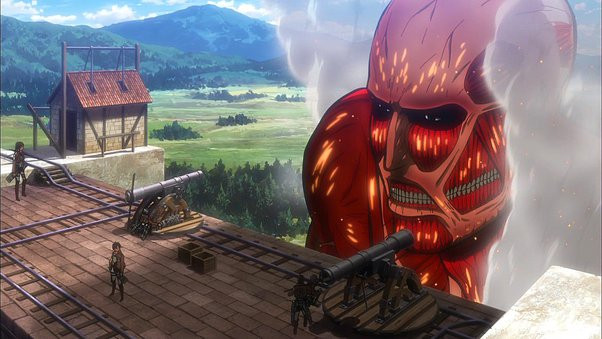 Attacking the Problem
Managing It All
Intelligent Orchestration
Decide what testing to apply
Decide aggressiveness levels
Correlation, De-duplication
Combine results from various tools
SARIF: Static Analysis Results Interchange Format
Attacking the Problem
Best Practices
BSIMM: Building Security In Maturity Model
CSO/CISO: Chief (Information) Security Officer
DevOps -> DevSecOps
Introduce security early in the software development life cycle
Security Champions
Familiar with product under development
Focus on security concerns
Security testing as release condition
Attacking the Problem
Gartner Magic Quadrant
Demo!
Code Sight IDE Plugin
Demo!
Point and Scan
Questions?